মাল্টিমিডিয়া ক্লাসে সবাইকে  স্বাগতম
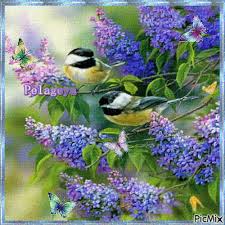 শিক্ষক পরিচিতি
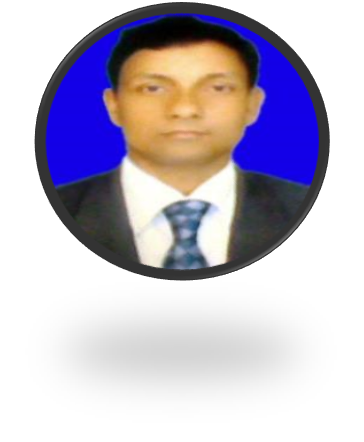 মোঃবিল্লাল হোসেন 
সহকারী শিক্ষক (বি,পি,এড) 
পাইগাঁও উচ্চবিদ্যালয়, 
জাউয়া বাজার,ছাতক,সুনামগঞ্জ।
পাঠ পরিচিতি
শ্রেণিঃনবম 
বিষয়ঃ মাধ্যমিক বাংলা সাহিত্য
 গদ্য
সময়ঃ ৪৫ মিনিট 
ছাত্র/ছাত্রীর সংখ্যা-99জন 
09/04/2021ইং
পাঠ পরিকল্পনা
আজকের পাঠ
পল্লিসাহিত্য 
মুহাম্মদ শহীদ উল্লাহ্‌
নিচের চিত্র গুলো লক্ষ্য করি
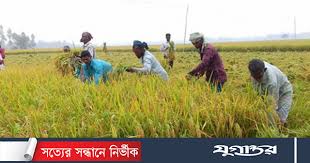 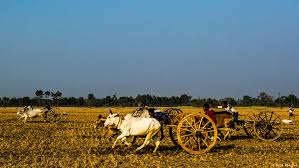 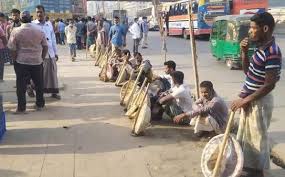 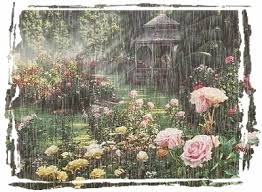 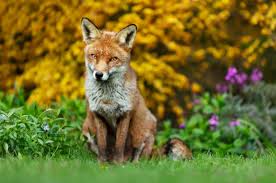 লেখক পরিচিতি
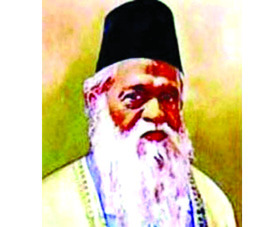 শিখনফল
এ পাঠ শেষে শিক্ষার্থীরা............

পল্লিসাহিত্য কী বলতে পারবে?  
 পল্লিসাহিত্যের প্রতি আমাদের অবহেলার সরুপ ব্যাখ্যা করতে পারবে।
 পল্লির প্রত্যেক পরতে পরতে সাহিত্য ছড়িয়ে আছে বর্ণনা করতে পারবে । 
 আধুনিক শিক্ষায় কর্মনাশ স্রোতে কী হারিয়ে যাচ্ছে বিশ্লেষণ করতে পারবে।
একক কাজ
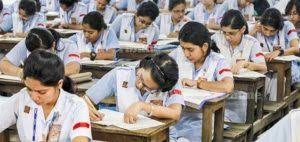 পল্লিসাহিত্য কী ব্যাখ্যা করো?
দলীয় কাজ
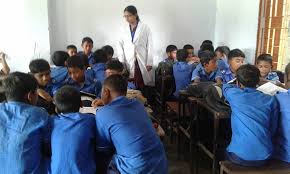 পল্লিসাহিত্যের প্রতি আমাদের অবহেলার সরুপ বর্ণনা করো?
মুল্যায়ন
১। মুহাম্মদ শহীদ উল্লাহ্‌ কত সালে জন্ম গ্রহন করেন? 
২। মুহাম্মদ শহীদ উল্লাহ্‌  কোন বিষয়ের উপর ডিপ্লোমা এবং ডি,লিট লাভ করেন?   
৩। মেঘ হচ্ছে রোদ হচ্ছে খেঁকশিয়ালীর বিয়ে হচ্ছে-এটি কীসের উদাহরণ?   
৪। কলা রুয়ে না কেটো পাত,তাতেই কাপড় তাতেই ভাত-এটা কী?
বাড়ির কাজ
পল্লির প্রত্যেক পরতে পরতে সাহিত্য ছড়িয়ে আছে বর্ণনা করতে পারবে?
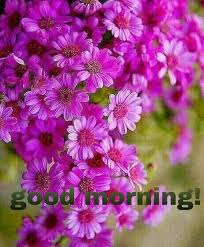 ধন্যবাদ